CORRECT ISSUES
Immediate Communications
DISPLAY ISSUES
Visual Display Software
ANALYZE ISSUES
Graphs and Reports
PREVENT ISSUES
Corrective Action
Improved Productivity
Additional Production Output
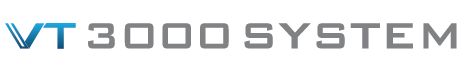 VT3000
Innovative
Wireless System
For the Production Floor
 
 
WWi
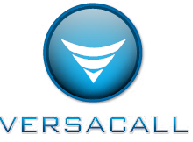 Wireless Innovations Improving Productivity
2
1
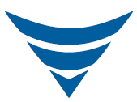 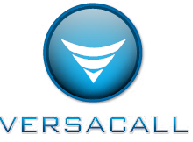 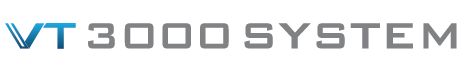 Immediate  Communications 
	
	Visual Management 	

	Automatic Data Collection 

	Visual & Audio Andons 

	Real Time Performance Visibility
Factory Floor Communication • Andons  •  Real Time Performance Screens • Visual Factory • Automated Data Capture • OEE
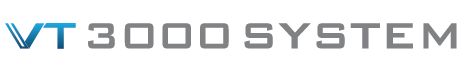 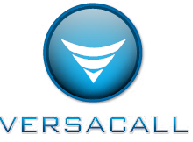 Eliminate Production Looses
Recover Lost Production Time 
Minimizing Production Disruptions – Reduce Downtime 
Identifying & Immediately Correcting Production Abnormalities 
Immediate Communications of Production Issues  

Visual Management 
Performance  Feedback to Line Operators 
View Equipment or Production Station Status 
View Line Status & Plant Status 
Enterprise Status 

Easily Identify Process Bottlenecks/ Areas for Improvement / Track Week to Week Improvements

Automatically Capture Performance Data 
               Significantly Improving the Accuracy /Timeliness/Consistency/Completeness of the Data
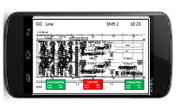 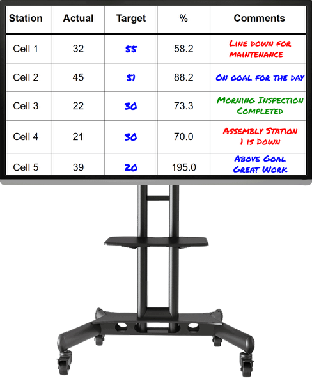 Factory Floor Communication • Andons  •  Real Time Performance Screens • Visual Factory • Automated Data Capture • OEE
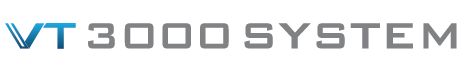 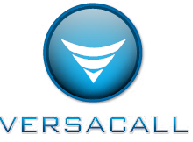 VersaCall’s Customer’s include …
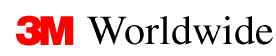 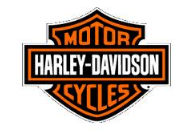 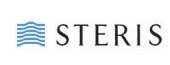 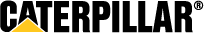 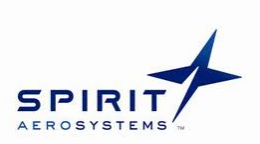 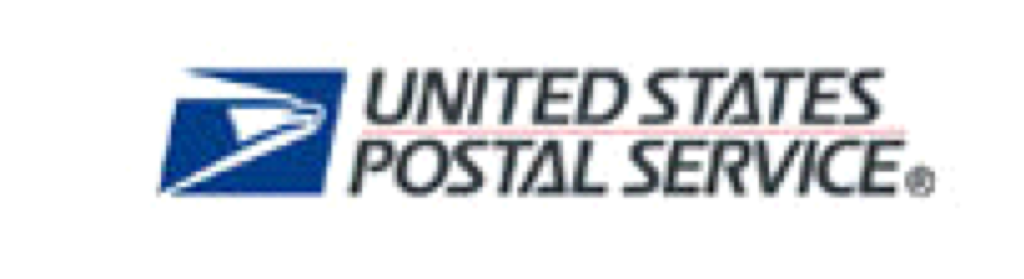 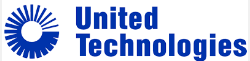 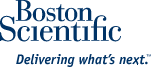 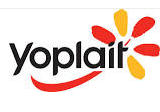 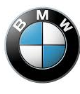 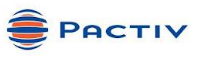 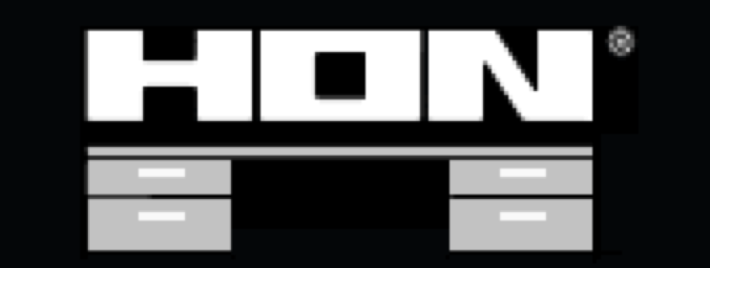 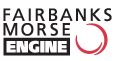 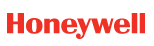 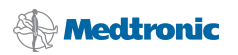 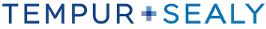 Factory Floor Communication • Andons  •  Real Time Performance Screens • Visual Factory • Automated Data Capture • OEE
Supports All Manufacturing Environments
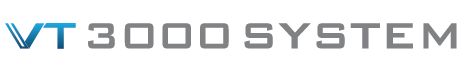 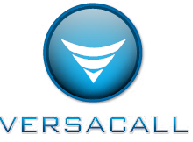 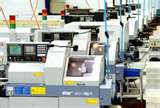 Machine Centers 

Moving Assembly Lines &  Stationary Assembly Operations

Packaging Line 

Cell Manufacturing

Process Flow Lines 

Production Lines
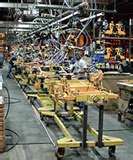 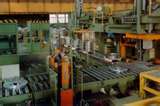 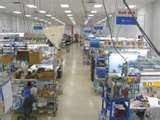 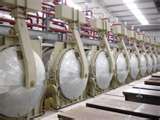 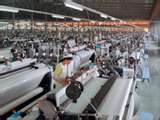 Factory Floor Communication • Andons  •  Real Time Performance Screens • Visual Factory • Automated Data Capture • OEE
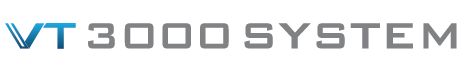 VersaCall Success Stories
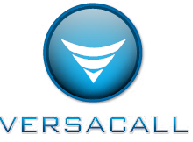 Turning Lost Downtime Into Productive Time 

 		Qualifying Root Cause of Issues for Process Improvement 
     

		Visual Management - One Screen Complete Line Visibility 
                   
 	

		Efficient and Timely OEE Reports Improves Output
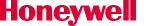 8 Hours of Downtime Turned Into Productive Time – 1st Month
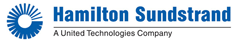 250 Calls  1st  Week   -   70%  Related to Material Issues
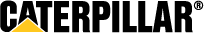 Individual Assembly Line Status 
Line Output 
Takt  Time Performance Actual vs. Target 
Lost Production Time 
Individual Work Zone Status
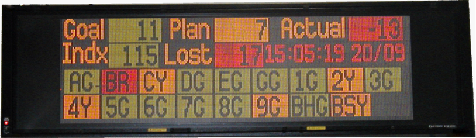 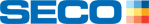 Eliminated All Manual Data Collection – Immediate OEE Reports
Factory Floor Communication • Andons  •  Real Time Performance Screens • Visual Factory • Automated Data Capture • OEE
Financial Return – Payback 2 to 6 Months
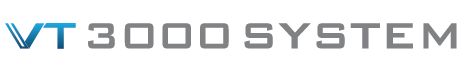 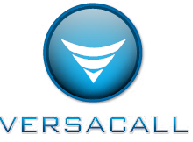 Financial Paybacks Are Realized From: 
	Reducing Downtime – Immediate Communications of Issues
	Reducing Set-Up Time 
	Automated Data Collection
	Real Time Monitoring of Production Status – Identifying Abnormalities  

Complete System Start at $7,500  
	
Customer Example –System & Payback 
	VT3000 System -  $10,100 
Control Unit [Server] with Receiver 
10 Input Modules – Call Stations 
1 Repeater 
Large Screen Display Software
2 Way Radio Transceiver  	

 	Financial Payback – 3.2 Months (Annual Return $37,500)
30 Incidents [10 Per Shift] – Total Plant – All Shifts  - 4 Minute Savings Per Incident 
3 Employees Affected Per Incident 
	
    Templates at Available For Calculating ROI
Factory Floor Communication • Andons  •  Real Time Performance Screens • Visual Factory • Automated Data Capture • OEE
Innovations in Visual Management
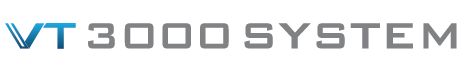 New Andon Technology                                        Un- Paralleled Performance Visibility 
LED Light is completely Programmable
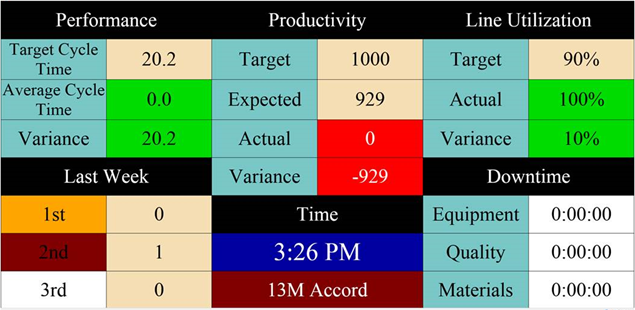 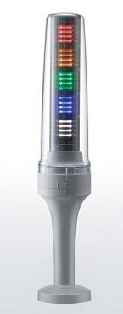 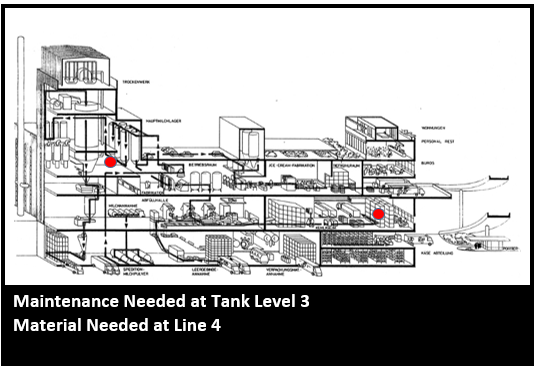 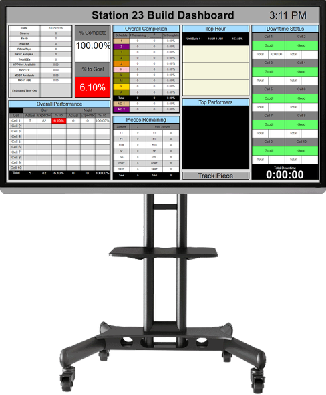 1
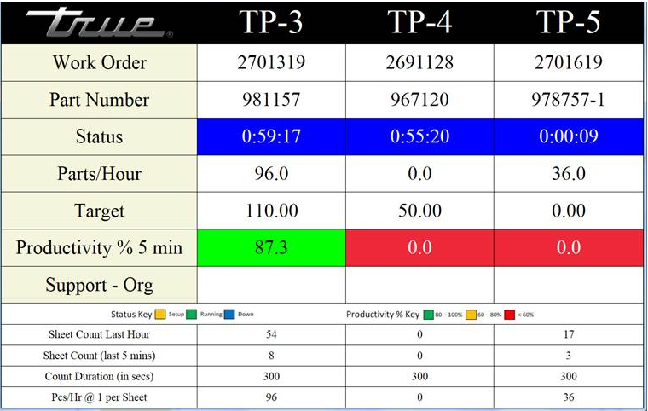 Factory Floor Communication • Andons  •  Real Time Performance Screens • Visual Factory • Automated Data Capture • OEE
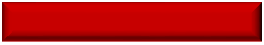 TOUCH INPUT MODULE
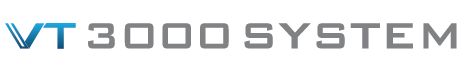 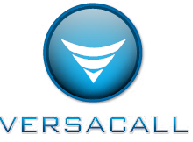 System Overview
1
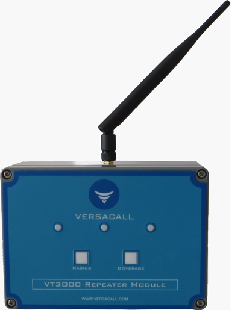 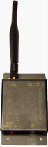 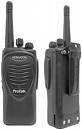 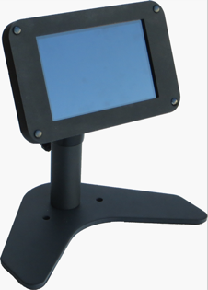 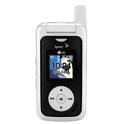 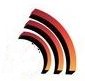 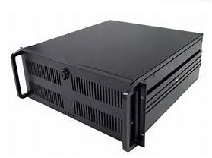 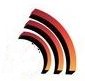 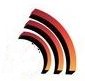 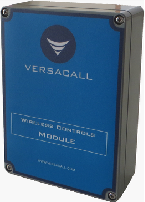 System 
Repeater 
Wireless 
Powered
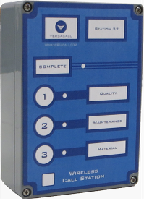 System 
Receiver
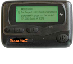 Input 
Modules
VT 3000 Std Control Unit / Server
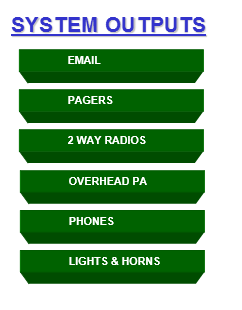 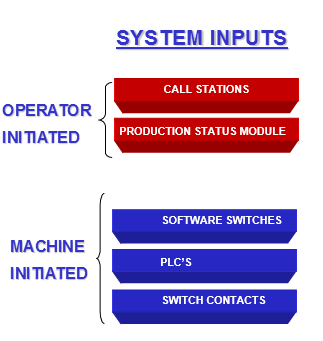 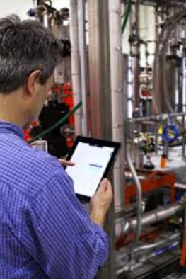 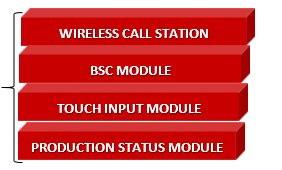 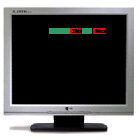 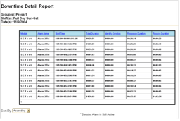 REAL-TIME SCREENS
     SMART PHONES, TABLETS
                  & REPORTS
Factory Floor Communication • Andons  •  Real Time Performance Screens • Visual Factory • Automated Data Capture • OEE
Call Station Input Module
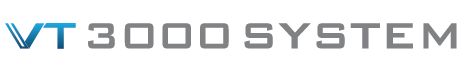 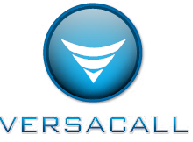 Call Station  - Battery or Powered 

Captures Response Time to Issues
 Introduces a Whole New Concept of Support Accountability  
       Also Escalates and Routes Messages  Until Acknowledgement  

Every  Request for Support is  Logged in Database [Time and Date Stamped ] 

Provides Visibility of Support Personnel Response Performance to the Production Floor 

Innovative Zigbee Wireless “Mesh” Technology 

 NEMA 4-sealed housing / Membrane Switch Buttons

Contains 4 Switch Contacts 

Up to 1,500 Units per System – 6000 Monitoring Points in Control Unit [Server] 

Communication Path for Each Individual Button is Programmable
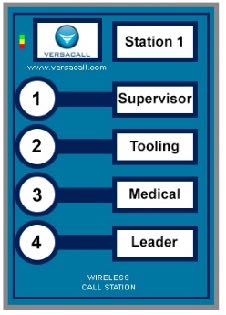 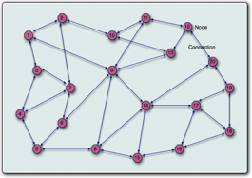 DigiMesh Technology  Forms 
 It's Own Network
Factory Floor Communication • Andons  •  Real Time Performance Screens • Visual Factory • Automated Data Capture • OEE
BSC Input Module  - Flexible and Simple
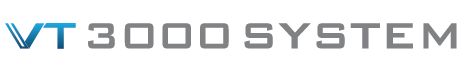 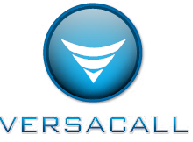 BSC Module – Programmable Buttons
Choose Button Type, Color, Size &  Quantity  
Flexible Layouts 
Programmable 
Link Multiple Screens 
Immediate Communications 
Simple  & Flexible
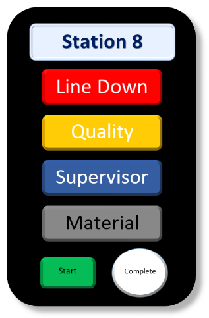 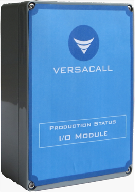 I/O Module
Touch Screen
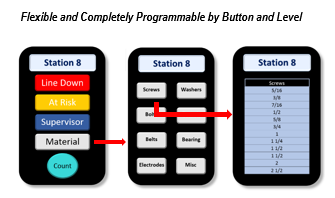 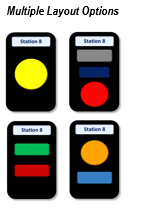 Factory Floor Communication • Andons  •  Real Time Performance Screens • Visual Factory • Automated Data Capture • OEE
Touch Input Module  - Visual Status Indicators
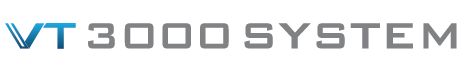 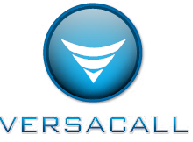 Touch Input Module – 7” Screens
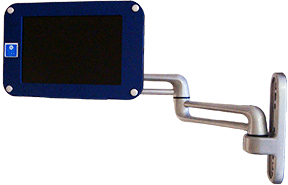 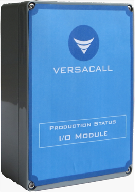 Programmable & Configurable Touch Screen Displays 
Number of Individuals to Call – Programmable  20+ 
Immediate Communications -Response Time & Escalations
Captures Counts & Downtime With Reasons 
Full Touch Screen Keyboard & Key Pad
Factory Floor Communication • Andons  •  Real Time Performance Screens • Visual Factory • Automated Data Capture • OEE
Production Status Module – Touch Screen [10” Screen] & I/O Module
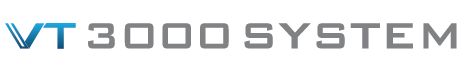 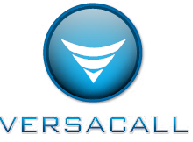 Module Features 
Configurable Touch Screen Display 	
 Captures the Responding Individual w/ NFC Technology 
Module Retrieves Data for Look Up List		
Wireless Configuration  Set-Up & Changes  	
Supports Wireless Bar Code Scanners 
Clear Alarms/Actions from Different Modules	
Full Communication Capabilities   
Full Touch Screen Keyboard & Key Pad
Completely Configurable Screens
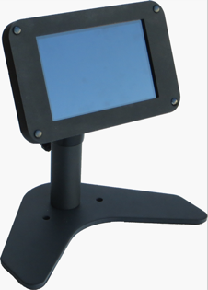 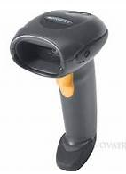 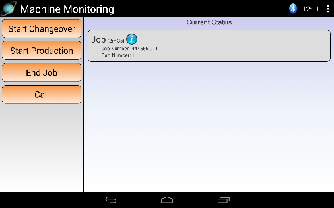 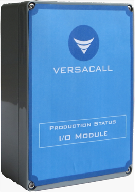 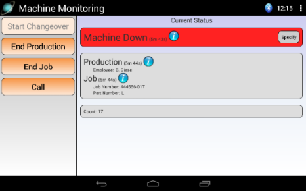 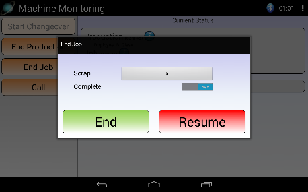 VESA Mounting Patterns Supports 
Multiple Stand Options
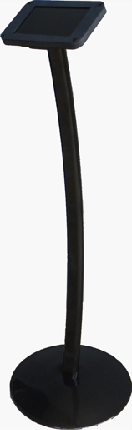 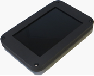 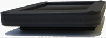 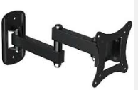 Equipment
Mounts
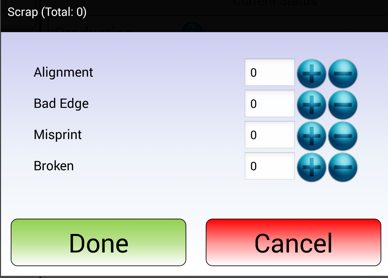 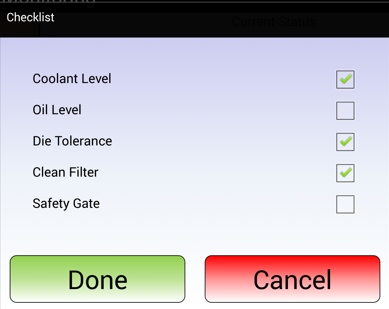 Articulating Arms
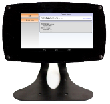 Bench Stands
Floor Stands
Factory Floor Communication • Andons  •  Real Time Performance Screens • Visual Factory • Automated Data Capture • OEE
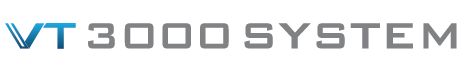 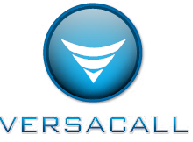 Touch Input Modules
Touch Screen Applications
Verification of Certified Operator or Trained Operator 
 Verifies that the operator has been trained on the equipment . Can Set-Up so Operator Must Perform Function Before Starting Equipment. Can have immediate communications to floor supervisor when there is an issue.        
Check List  
        Can Set-Up so Operator Must Perform Function Before Starting Equipment. 
         Can be a Dynamic List –Change by Location or Station or Part Number 
Request Material Including Quantities 
        Operator Pushes “Material Button” – List appears & operator select the material required.  Material List is can be a
       “Dynamic List”  - it can be different by locations or Part Number being produced.   Options to request the quantities required.  
Run Jobs  or Production Runs In Sequence 
        Production runs or job numbers that are to be run are loaded into the system by line management. Job sequence is shown on the touch screen. 
Touch Screen Programmable Indicator Status 
        8 Programmable Indicator Status On the Screen -  Each Screen Can Have It’s Own Indicators – Colors Change to Reflect Status
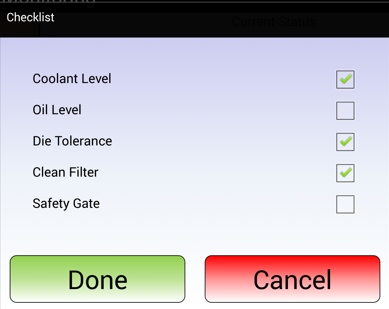 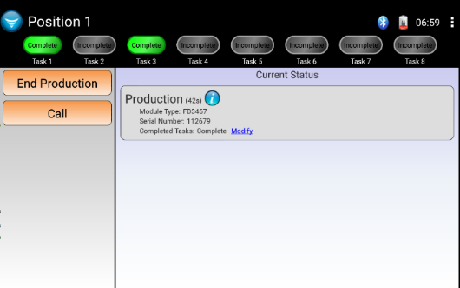 Factory Floor Communication • Andons  •  Real Time Performance Screens • Visual Factory • Automated Data Capture • OEE
Additional Modules
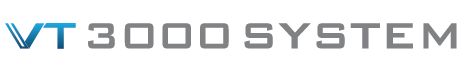 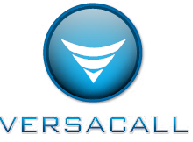 Unit
Wireless Switch Contact Module – Input Module
Wireless Controls Module
1Computer Screen Modules
PC Modules  
        For LAN Connected PC’s 
         Touch Screen or Mouse 






PC Call  Station 
Add’l Buttons Can Be Added






PC Input Module 
Flexible –Layout Completely Configurable
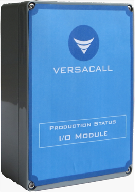 1Wireless 
 Simple Inputs                             
Normally Open/Closed 
Fully Programmable
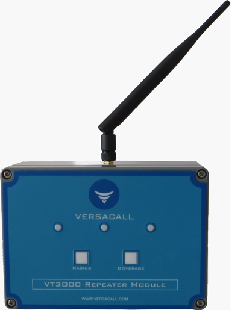 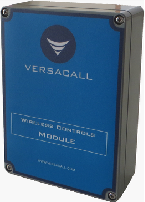 1Wireless  Activation
Lights 
Horns 
Speakers 
   Inputs Can Control Outputs
   Program remotely
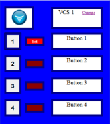 Moving Assembly  Module
I / O  Module
Repeater
1Wireless 
Full Communications                             
Simple to Use – One Button to Signify Work Complete
Captures  Assembly Performance within Assembly Line
Automatically Resets
1Wireless 
Machine Interface 
4  Inputs 
7 Outputs  
Inputs Can Control Outputs
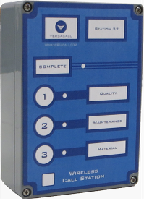 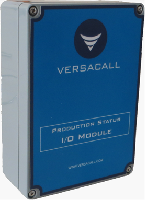 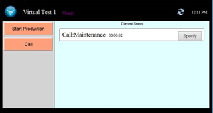 Factory Floor Communication • Andons  •  Real Time Performance Screens • Visual Factory • Automated Data Capture • OEE
Primary Applications
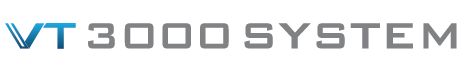 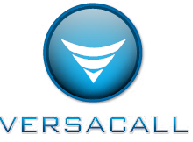 1
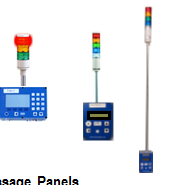 Andons & Communications 
Audio & Visual Andons  
Immediate Communications of  Issues
Wired & Wirelessly  Activated Modules
Machine Monitoring Applications 
Captures Lot Number or Production Run  Performance Information 
Captures Scrap by Reason Code / Downtime by Reason Code
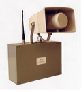 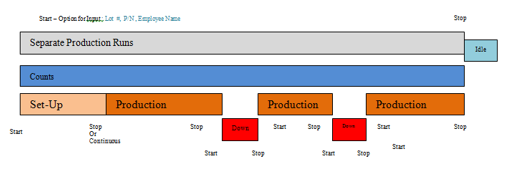 Moving  Assembly Line
Simple – Operator Input 
Measures Each Segments Performance
 Identifies Pacing Segment
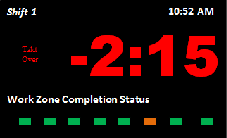 OEE 
Complete System – Data Capture to Reporting
Eliminates Manual Data Collection 
Critical Visibility for Addressing Issues
Stationary Assembly Operations 
Measures Assembly Activity Against Standards  
Visibility Status of  Assembly Activity 
Immediate Communications of Issues
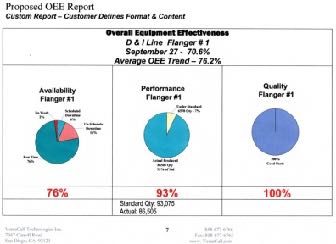 Factory Floor Communication • Andons  •  Real Time Performance Screens • Visual Factory • Automated Data Capture • OEE
Innovative Software that Expands The System Capabilities
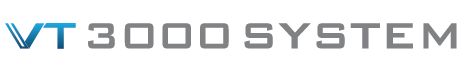 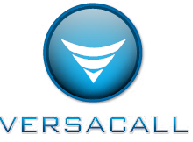 Software Tools That Allows Customers to Easily Modify & Reconfigure Their System’s Operation 

VT3000 Advanced Monitoring Software – AMS 
What It Provides 
The AM Software provides the capability to monitor for a status or a condition.  When this status or condition occurs specific pre-defined actions are initiated. 
AMS - Powerful Tool for Easily Developing Custom System Solution 


VT3000 Advanced Scheduling Software 
What It Provides 
The AS Software provide the capability to schedule predefined specific actions. These actions can be for set times or linked to shifts.
Factory Floor Communication • Andons  •  Real Time Performance Screens • Visual Factory • Automated Data Capture • OEE
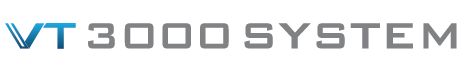 Innovative Approach for Capturing Operational Performance – Accomplishment
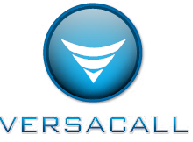 Measure Performance Status by Measuring Accomplishment 
Applies to Manufacturing That Does Not Have Standard Performance Measurement
One of a Kind Production – Custom – Large Unit Assembly 
Allows You to Measure What You Have Not Been Able to Measure in the Past 

Immediate Visibility of Unit Completion Status
Customizable & Adaptable to Any Type of Unit or Version of the Unit 
Simple – Measure Accomplishment or Task Completion 
Line Personnel Simply Checks a Box When Individual Task 
    is Completed or Accomplished 
Flexible – Can Be Utilized for End Units or Sub-Assemblies Units  
Instant Communication of Issues
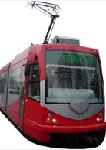 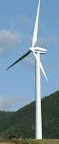 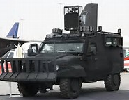 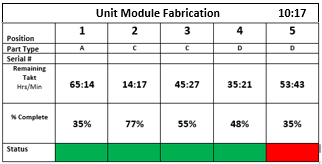 Factory Floor Communication • Andons  •  Real Time Performance Screens • Visual Factory • Automated Data Capture • OEE
Multiple Outputs Options
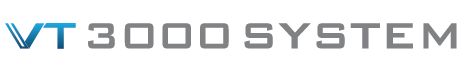 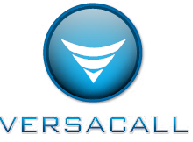 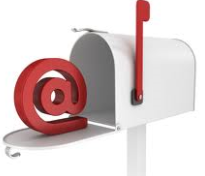 1
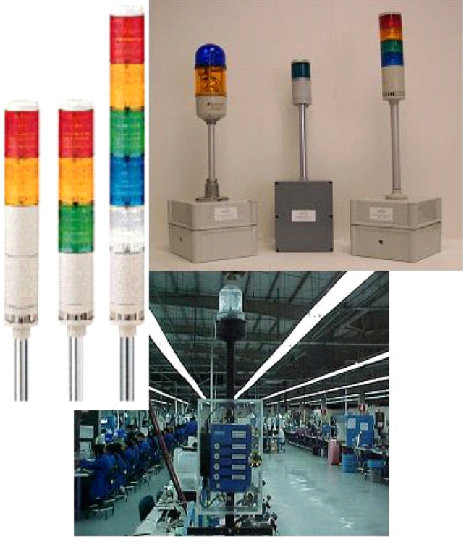 1
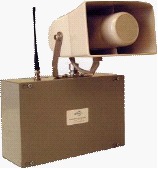 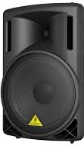 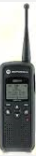 E-Mail
Audio Andons - Wireless Horns 
 MP3  Player  - Up to  105 dB
 Any  Sound / Tune /  Music
Andon Lights 
 Sizes Up to 100MM 
Poles up to  10’ +
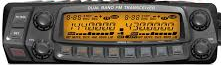 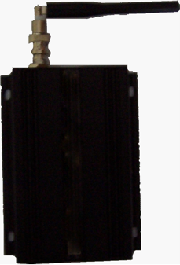 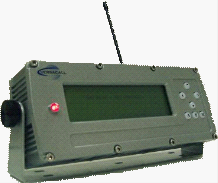 2 Way Radios & Transceiver  
 Supports Up to  8 Channels
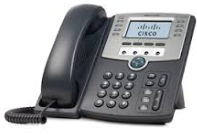 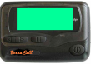 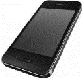 Vehicle Mounted Display
Forklifts, Tuggers,  Lift Trucks 
 Wireless
On- Site Paging Transmitter
On-Site Pagers   
 2 Lines  - Easy to Read
1
Desktop   & Cell Phones
Factory Floor Communication • Andons  •  Real Time Performance Screens • Visual Factory • Automated Data Capture • OEE
Completely Integrated Visual Andon Systems    A New  Dimension in Visual Communications  for the  Production  Floor -                 Virtual Panel  IV Display Software
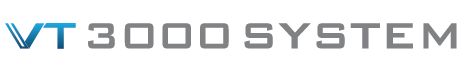 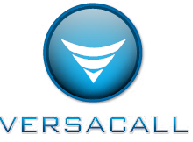 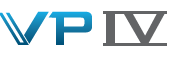 Communications Support Request
Fully Integrated Andon Systems 
       From Input Modules to Displays
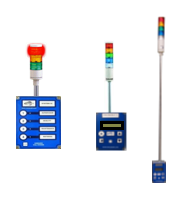 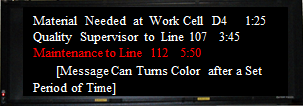 Input Modules
Production Activity Status
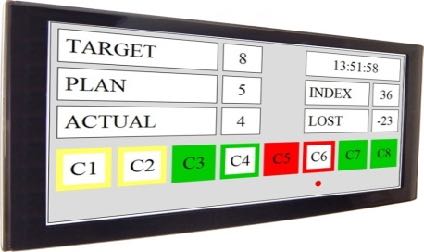 Virtual Panel IV  Software 
               New Panel Software		
Systematic Panel Generation Process	
Wizard Guides Panel Development 	 
Significant Reduction in Panel Creation Time  
Improved Options in Panel Development Choices   
Easy Correction Feature
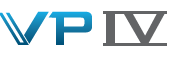 Production Schedule
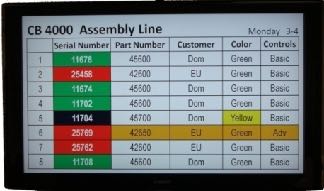 VP IV Software Right Sizes to Device – Same Screen on a Smart  Phone as Large Screen Display
Factory Floor Communication • Andons  •  Real Time Performance Screens • Visual Factory • Automated Data Capture • OEE
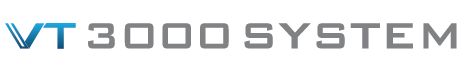 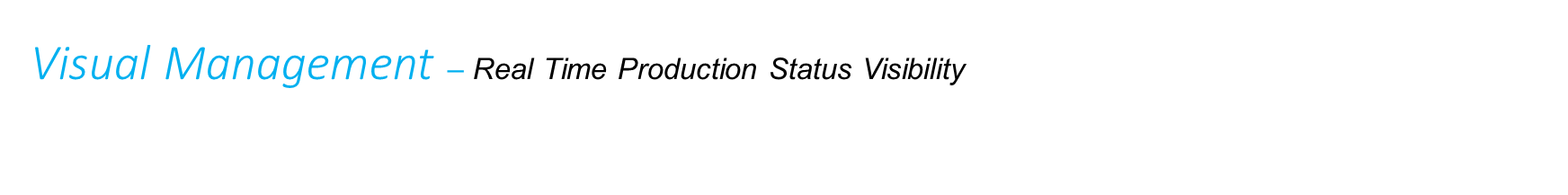 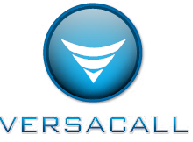 Linking Communications With Visual & Audio Andon Notification
Un-Paralleled Performance Visibility
Operator / Cell / Equipment  Performance
Line  Performance – Stack Lights
Android & iPad Tablets
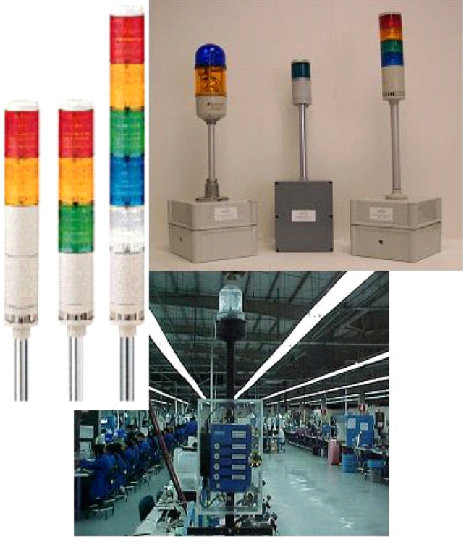 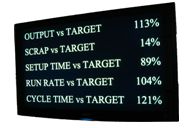 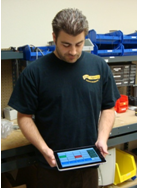 Production Floor  - White Boards
Smart  Phone  KPI’s
Material Support
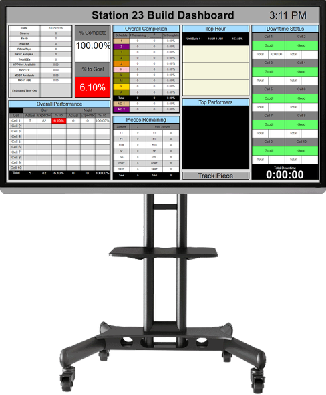 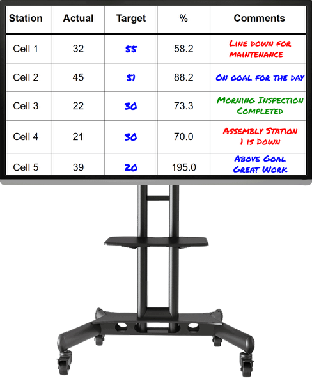 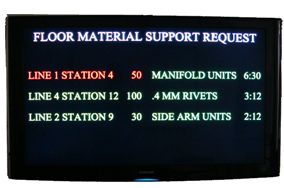 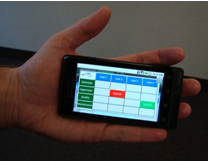 Factory Floor Communication • Andons  •  Real Time Performance Screens • Visual Factory • Automated Data Capture • OEE
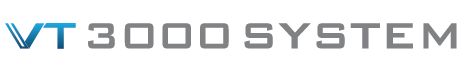 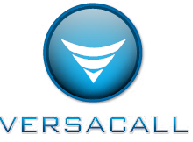 Visual Management
Updating Graphs &  Real Time Performance Information
Unique Visual Management Solutions
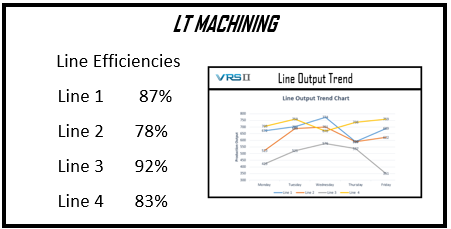 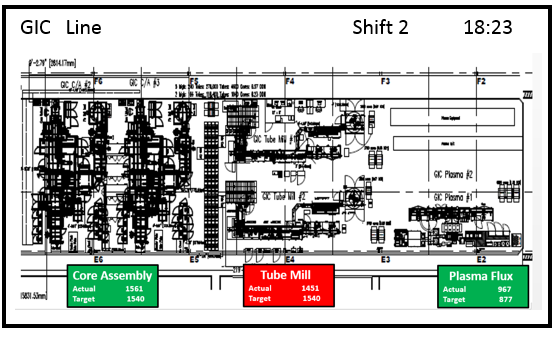 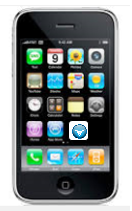 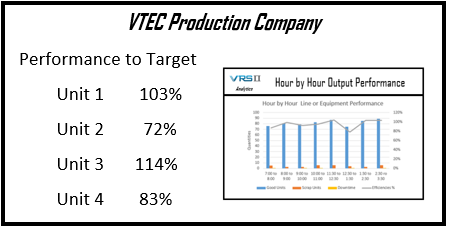 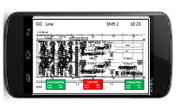 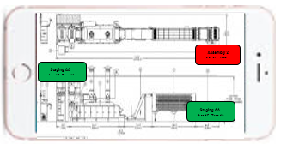 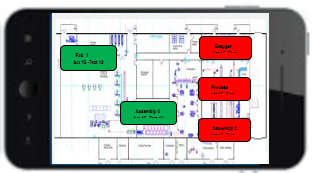 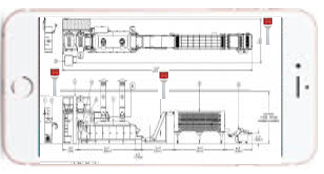 Factory Floor Communication • Andons  •  Real Time Performance Screens • Visual Factory • Automated Data Capture • OEE
Virtual Panel IV Software                            Andon – Messaging- Performance – Plant Layout – Informational
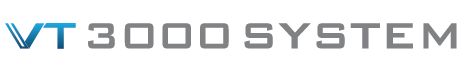 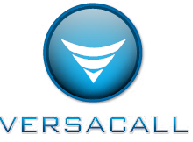 Interactive  On-Line Session 
         Design Your Own Screen Layouts 

  • Start With Example Templates 
         Andons / Messaging / Informational / Performance / Combo
    		 			
•  Using Step by Step Wizards
           Develop Screen Layouts 
	                Process Takes  20 Minutes 
	                 Final Layout  that Fits Your Needs 	 		
•  Alternative - Developing Custom Screens Layout Solutions
VP IV Software 
 Multiple Layout  Options / Flexibility 

  • Type of Information Displayed
            Plant Wide Information Messages         
            Factory Floor/ Line Performance Status 
	      Real Time Performance Status 		 			
•  What is Displayed 					     
         Text, Images, Scrolling Messages, Counts, Duration
         Calculations, Conditional Messages, States, Formulas	   										
•  How Information is Displayed 
	Choose Font Size, Font Types, Font Color, Flashing     
      Panel  or Flashing Letters,  Real Time Update Rates
•  Where / Sequence of Information 
	  Target Specific Areas
	   Entire Plant 

 •  User Friendly Tools –On Line
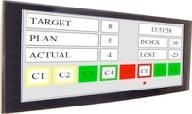 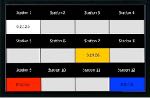 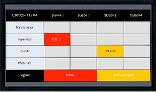 Andons
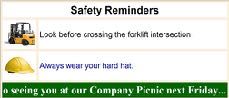 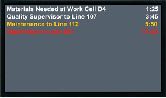 Messaging
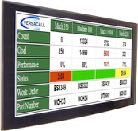 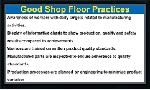 Informational
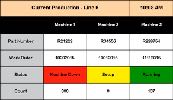 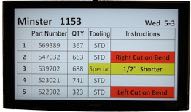 Performance
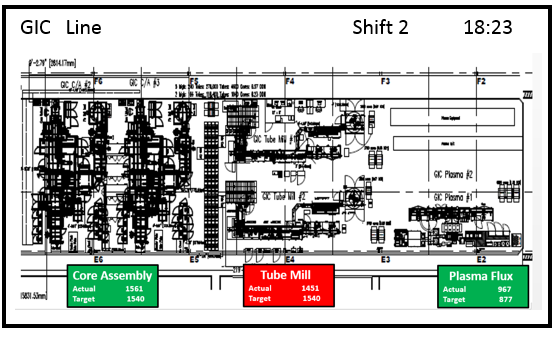 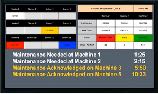 Combo
Plant Layouts
Factory Floor Communication • Andons  •  Real Time Performance Screens • Visual Factory • Automated Data Capture • OEE
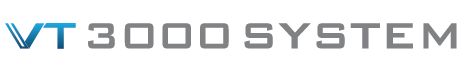 VersaCall Reporting Software II     Software That Produces Trend and Comparison Graphs & Reports That Are Easy to Create and Change
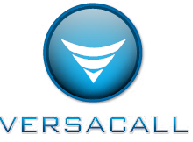 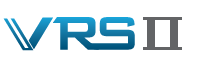 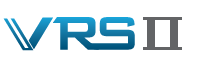 Template Approach Provides Rapid Report Generation
Other  Features 
 	•   Automatic Report Generation Feature 
		           Reports Automatically Created  for Shift , Day , Week   - Sent Directly to Your  E-mail 

	•  Clear /Concise Graphs & Report Formats 
                                          Immediately Spot Issues  & Root Causes – Simple  Red/ Yellow / Green  Designations 
     •  Financial Performance Impacts Feature 
                                                    Reports that Profile the Cost of Downtime & the Cost  of Scrap 
	•  Configure Custom Reports & Graphs 
                                                 Adding In Your Own Title & Logo 
	•  Apply Standards & Target References
                                   Pull Reference Standards for Existing Databases  or Look Up Tables  Using  Data Look Up Manager 

    •  Step by Report Generation Using Wizards & Choosing Templates
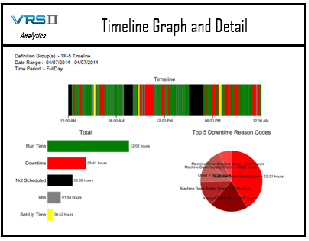 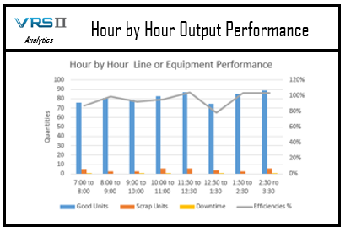 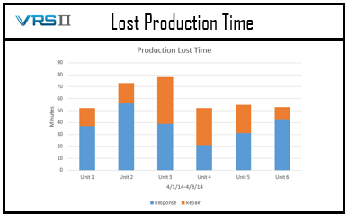 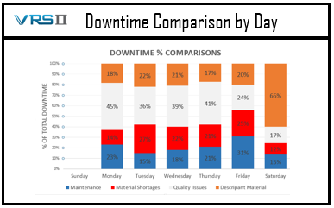 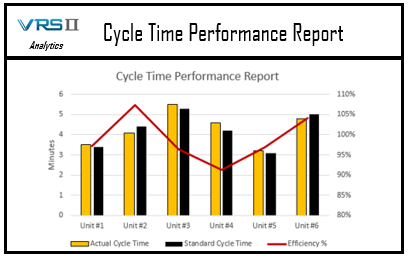 Factory Floor Communication • Andons  •  Real Time Performance Screens • Visual Factory • Automated Data Capture • OEE
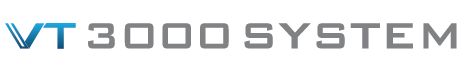 Summary of Additional  System Features and Capabilities
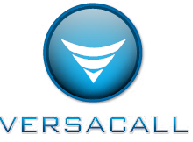 Verification of Certified or Trained Operators On Machines – immediate communication 
		to floor supervision when there is a issue. 
	Lock Out – Reason Code must be selected before the equipment  can be re-started 
	Secondary Communications – After a defined period has lapsed, then a secondary 			communication path is initiated for an incident 
	Integration with Existing Software System – Non Invasive – Site is in complete control 
	Look Up Tables – Flexibility to set up varying shifts , Breaks , Lunch Period 
	Advance Monitoring Software – Predefine a set of parameter triggers & actions  – system 		monitors for the parameters 
	Advanced Scheduling Software – Predefined trigger based upon a date, time or a count, 
		System monitors for the date, time  or count 
	       Preventative Maintenance Packaging is in Development 
	System Monitoring Software - Software That Insures Your VT3000 System is Operational
Factory Floor Communication • Andons  •  Real Time Performance Screens • Visual Factory • Automated Data Capture • OEE
Moving Forward  - Identifying Your Application
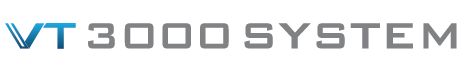 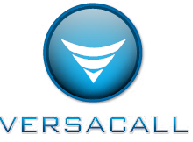 Step 1  -    Start Small - Identify  One or  Two Critical  Problem  Areas 
Step 2  -    Clearly Identify the Results You Want To Achieve - Define Your System Solution – Metric Visibility 
              Visual Performance Visibility  


	Trend & Analysis Reports and  Graphs - Performance Information That Makes a Difference 	
	 


Step 3  -   Work with  VersaCall to Develop an Application Profile 
          Lay Out a Solution for Addressing  the Problem Areas -  Including the Modules  &  Financial Justification 
									             Also Installation & Configuration Packages Available
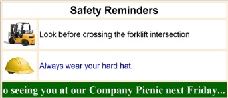 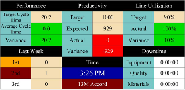 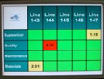 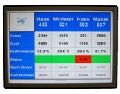 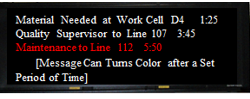 Andons
Information
Design You Own Layout
Performance
Messaging
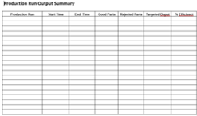 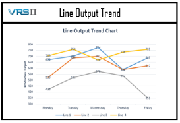 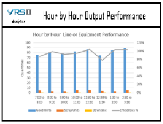 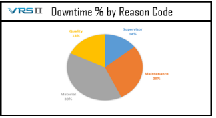 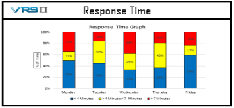 Communications
Downtime
Trends
Performance
Download to Excel
For Developing a System Solution – We want to start where you want to end.
Factory Floor Communication • Andons  •  Real Time Performance Screens • Visual Factory • Automated Data Capture • OEE